Como Estruturar a Busca Ativa no Âmbito do Judiciário
XXII Encontro Nacional dos Grupos de Apoio à Adoção
15 a 17 de junho de 2017 - Fortaleza
2008 – “Busca Ativa”
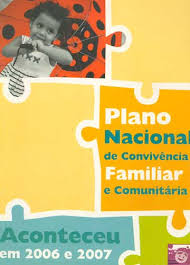 Amigos,
 
Estamos trabalhando a colocação familiar de um grupo de cinco irmãos negros: menino, 7 anos, menina, 5 anos, menina, 3 anos, menino, 2 anos, e menina, 1 ano. Quem conhecê-los entenderá nosso esforço de mantê-los juntos. São crianças muito afetuosas e muito unidas entre si. O MP já concordou com a colocação familiar substituta. 
Quem tiver interesse em saber mais informações pode entrar em contato comigo.
 
Um grande abraço,
 
Eliana
Psicóloga VIJI Teresópolis
GOSTARIA DE OBTER INFORMAÇÕES COMO CANDIDATAR-ME PARA CONHECER AS CRIANÇAS QUE FAZEM PARTE DA LISTAGEM DO QUINTAL DA CASA DE ANA. ESTOU EM PROCESSO DE ADOÇÃO DESDE 1998. FOMOS  HABILITADOS PELA COMARCA DE NITEROI, MAS DEVIDO A FALTA DE INFORMAÇÃO NÃO RENOVAMOS A HABILITAÇÃO E FICAMOS AGUARDADANDO UM TELEFONEMA PARA QUE PUDESSEMOS VISITAR ABRIGOS E NÃO ACONTECEU. FIQUEI DESESTIMULADA MAS  NÃO DESISTIMOS  E AGORA EM 2006 ENTRAMOS COM NOVO PROCESSO NO RJ E ESTAMOS AGUARDANDO A HABILITAÇÃO , MESMO ASSIM ACHO  QUE TEREMOS FACILIDADE POIS QUEREMOS ADOTAR TRES FILHOS SENDO QUE DUAS MENINAS E UM MENINO.  NA FAIXA DE 01 A 05 ANOS.
 
            AGUARDO SUA COMUNICAÇÃO
                         OBRIGADA.
Virtual é Legal
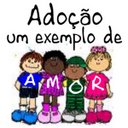 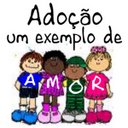 http://www.orkut.com.br/Community.aspx?cmm=229210
Constituição Federal: Convivência Familiar e Comunitária
Art. 227. É dever da família, da sociedade e do Estado assegurar à criança, ao adolescente e ao jovem, com absoluta prioridade, o direito à vida, à saúde, à alimentação, à educação, ao lazer, à profissionalização, à cultura, à dignidade, ao respeito, à liberdade e à convivência familiar e comunitária, além de colocá-los a salvo de toda forma de negligência, discriminação, exploração, violência, crueldade e opressão.
Estatuto da Criança e do Adolescente 1990
Art. 4˚:  “É dever da família, da comunidade, da sociedade em geral e do poder público assegurar com absoluta prioridade, a efetivação dos direitos referentes à vida, à saúde, à alimentação, à educação, ao esporte, ao lazer, à profissionalização, à cultura, à dignidade, ao respeito, à liberdade e à convivência familiar e comunitária”.
Plano Nacional 
de Promoção, Proteção e Defesado Direito de Crianças e Adolescentes
à Convivência Familiar e Comunitária(2007-2015)
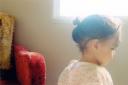 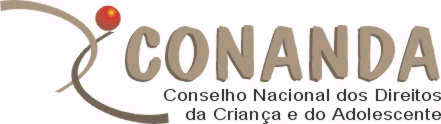 Conselho Nacional de Assistência Social – CNAS
Ministério do Desenvolvimento Social e Combate à Fome
Secretaria Especial dos Direitos Humanos
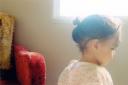 Plano Nacional e Mudança de Paradigmas
ADOÇÃO
GARANTIA DE DIREITOS: Encontrar uma família para a criança ou adolescente privado da convivência familiar e comunitária. Restituir à criança e ao adolescente o status perdido de filho e filha.

 EXCEPCIONALIDADE DA ADOÇÃO: 
Adoção como última alternativa, quando se esgotam as possibilidades de preservação dos vínculos com a familia de origem.

 Enfatiza-se a busca ativa de adotantes para crianças maiores e adolescentes, afrodescendentes, com deficiência, com transtorno mental, vivendo com HIV e grupos de irmãos, dentre outras.
Eixo 4 - Mobilização, Articulação e Participação.
5. Mobilizar as famílias com experiência em adoção para a socialização, criação e fortalecimento de grupos de estudo e apoio à adoção, preparação e apoio de futuros adotantes, discussão e divulgação do tema na sociedade e incentivo às adoções daquelas crianças e adolescentes que, por motivos diversos, têm sido preteridos pelos adotantes (crianças maiores e adolescentes, afrodescendentes e pertencentes a minorias étnicas, com deficiência, com transtornos mentais e outros agravos, com necessidades específicas de saúde, grupo de irmãos e outros)
XIV ENAPA – São Paulo
EIXO: “GRUPOS DE APOIO À ADOÇÃO E O PLANO NACIONAL DE PROMOÇÃO, PROTEÇÃO E DIREITO À CONVIVÊNCIA FAMILIAR E COMUNITÁRIAS DE CRIANÇAS E ADOLESCENTES”.
8:00h - Credenciamento dos inscritos e entrega do material
Das 9:00 até as 16:00 horas: “Os GAAs com a Palavra”
9:00h Tema 1: “Busca ativa e a construção de  possibilidades de Adoções necessárias”           
10:00h Tema 2: “O Papel dos GAAs e o programa de apadrinhamento afetivo”
11:00h Tema 3: “Busca ativa e a definição da situação jurídica da criança e do             
                           adolescente abrigado”
13:00h Tema 4: “Busca ativa e os Grupos de Preparação para Adoção (Pré Natal da 
                          Adoção).
14:00 Tema 5: “Busca ativa e os critérios e metodologias para seleção, preparação e acompanhamento das famílias interessadas na adoções necessárias”
15:00 Tema 6: “Busca ativa e o Cadastro Nacional de Adoção”
Nova Lei Nacional de Adoção - LEI Nº 12.010, DE 3 DE AGOSTO DE 2009.
Cadastro Nacional de Crianças e Adolescentes Acolhidos 
Guias de Acolhimento
Audiências Concentradas Semestrais
Prazo Máximo de 02 anos.
Cadastro Nacional de Crianças e Adolescentes Acolhidos 
Guias de Acolhimento
Audiências Concentradas Semestrais
Prazo Máximo de 02 anos.
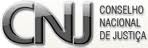 NOVO CNA - 2015
MENOS RECURSOS PARA OS USUÁRIOS
MENOS INFORMAÇÕES DISPONÍVEIS
OS MESMOS ERROS NA ALIMENTAÇÃO E ATUALIZAÇÃO DE DADOS.
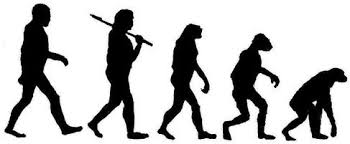 Relatório Estatístico – Junho/2017

Total de Pretendentes: 39.871
Que aceitam todas as raças: 45,01%
Que não aceitam adotar irmãos: 66,88%
Que aceitam adotar crianças a partir de 8 anos: 6,3%
Que somente aceitam crianças sem doenças: 65,33%
Relatório Estatístico Crianças e Adolescentes  Junho/2017

Total de Crianças e Adolescentes: 7630
Pardos e Negros: 4991
Com Irmãos: 4638 -
Com Problemas de Saúde: 1930
Acima de 08 anos de idade: 4759
Cadastro Nacional de Crianças Acolhidas
Relatório Estatístico – Junho/2017
Total de Crianças e Adolescentes Acolhidos: 47200
 Com Idade entre 8 e 18 incompletos: 26263
Com idade até 8 anos: 13949
Guias de Acolhimento: 257200
Guias de Desligamento: 209304
ADOÇÕES NECESSÁRIAS
Crianças mais velhas e adolescentes
Grupos de Irmãos
Crianças e Adolescentes com Deficiências ou Enfermidades
http://queroumafamilia.mprj.mp.br
http://www.adoteumpequenotorcedor.com/
https://www.tjpe.jus.br/web/ceja/criancas-e-adolescentes-aptos-para-adocao-em-pe
http://www.adocaotardia.com/
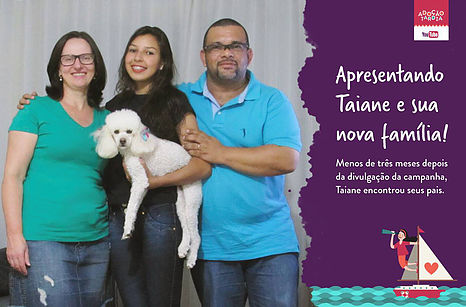 Em Busca de Uma Família
Farroupilha/RS
http://www.tjes.jus.br/esperandoporvoce/
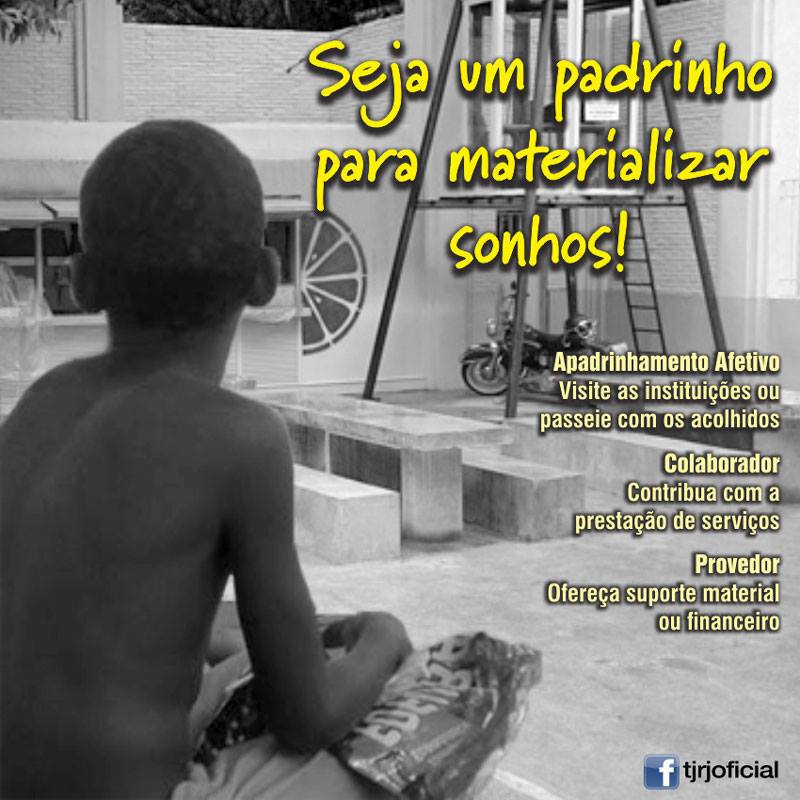 O IDEAL É REAL
ADOÇÕES NECESSÁRIAS
Destituição do Poder FamiliarTEMPO DOS PROCESSOS RELACIONADOS À ADOÇÃO NO BRASILUMA ANÁLISE SOBRE OS IMPACTOS DA ATUAÇÃO DO PODER JUDICIÁRIO
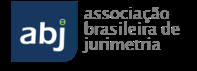 O Segundo Abandono...
Devoluções: de quem é a culpa?
Necessidade de Preparação das Crianças, dos Candidatos, das Equipes Técnicas do Judiciário e Abrigos;
Necessidade de Acompanhamento Pós-Adoção: o Papel dos Grupos de Apoio à Adoção.
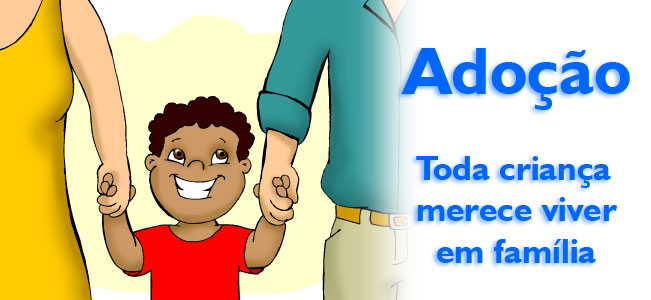 A Supremacia do Direito da Criança e do Adolescente
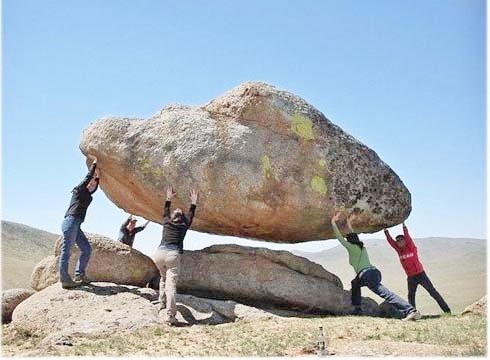 Eliana Bayer Knopman
Psicóloga da Vara da Infância, da Juventude e do Idoso de Teresópolis – RJ
elianabayer@gmail.com
elianabk@tjrj.jus.br